Гордость и гордыня
Учебная презентация 
Автор- Власова Наталья Викторовна
МОУ «СОШ № 5»
Город Луга
Как вы понимаете…
Что такое «Гордость»?
Что такое «Гордыня»?
Гордость или гордыня?
Гордость или гордыня?
Прочитайте текст, найдите определения понятий «Гордость» и «Гордыня».
Гордость – чувство самоуважения.
Гордыня – гордость вне всякой меры, ставшая слишком преувеличенной.
Продолжи фразы
Черты гордости:
Черты гордыни:
тщеславие
высокомерие
заносчивость
самодовольство
самоуважение
уважение других
достоинство
скромность
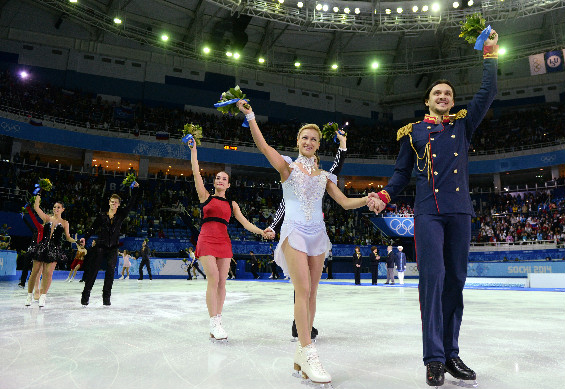 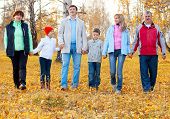 Составь по картинкам рассказ « Кем и чем мы можем гордиться?»
Бывали ли ситуации, когда тебя обуяла гордыня?
Помогает ли гордость за кого-то или за что-то  стать лучше?
Успехов в учёбе!